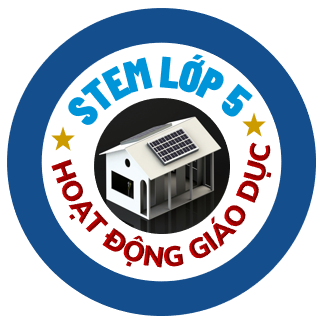 STEM
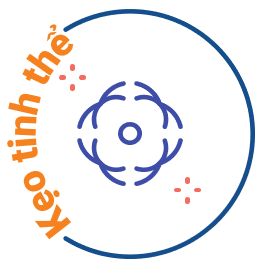 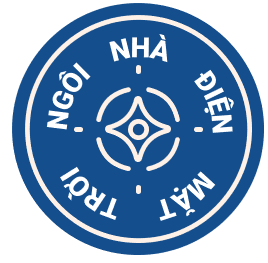 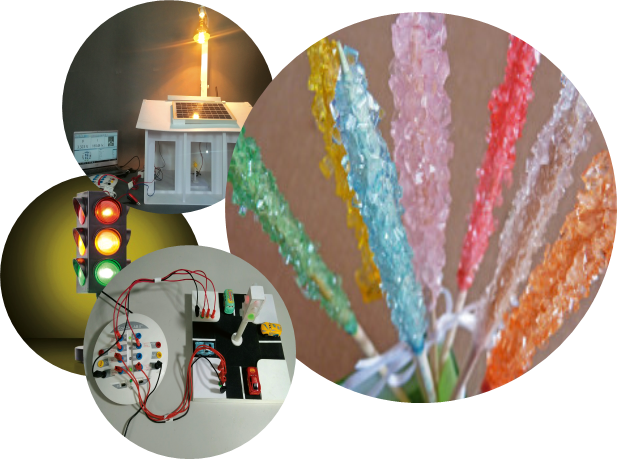 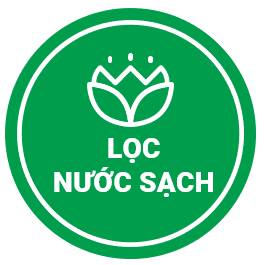 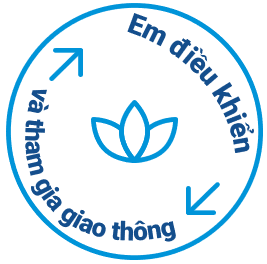 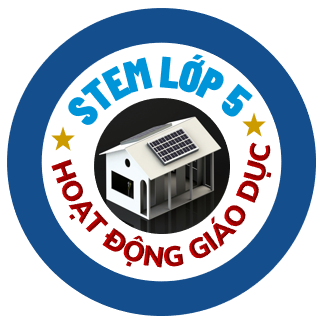 Ôn tập kiến thức
CÂU HỎI 1
Đâu là cảm biến đo số vôn? Nêu tác dụng của cảm biến đo số vôn.
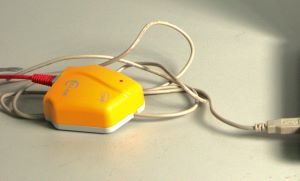 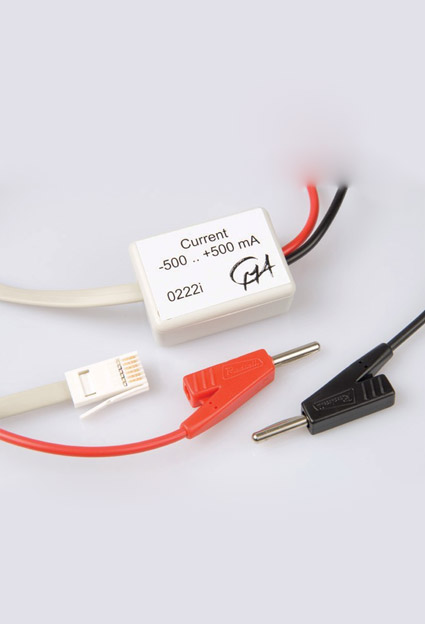 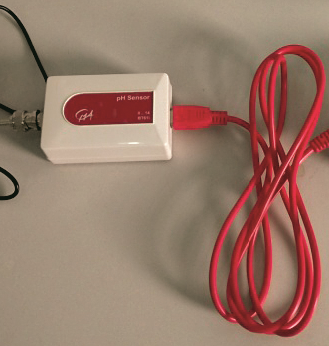 C. 3
A. 2
B. 1
[Speaker Notes: Bấm chuột vào phương án. Phương án đúng ô đáp án chuyển màu xanh, sai màu vàng.]
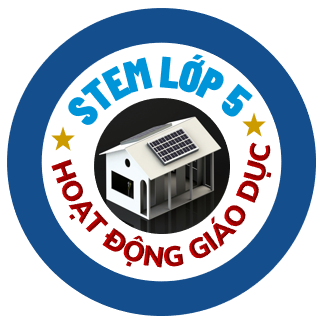 Ôn tập kiến thức
CÂU HỎI 2
Đâu là cảm biến đo ánh sáng? Nêu tác dụng của cảm biến đo ánh sáng.
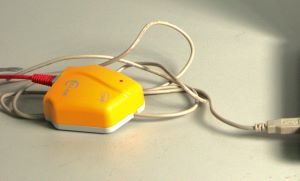 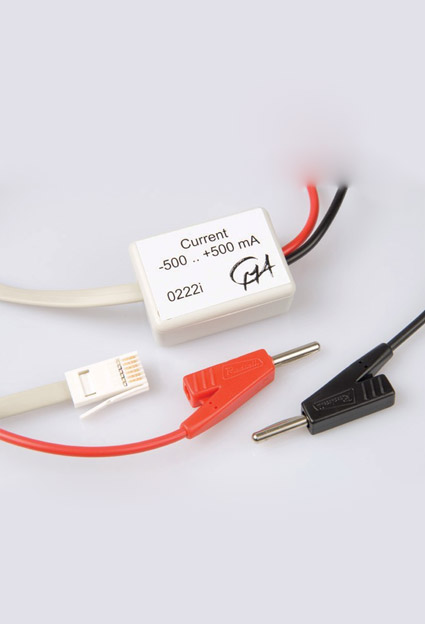 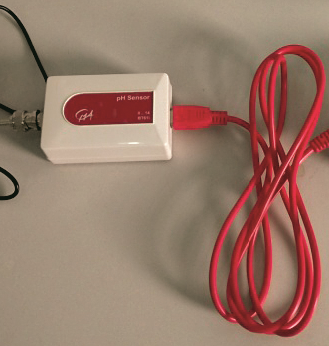 C. 1
A. 2
A. 3
[Speaker Notes: Bấm chuột vào phương án. Phương án đúng ô đáp án chuyển màu xanh, sai màu vàng.]
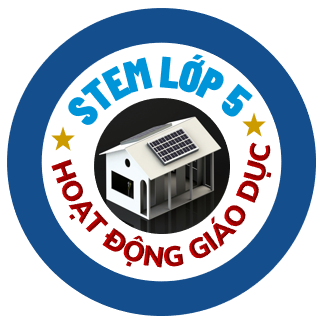 Ôn tập kiến thức
CÂU HỎI 3
Cần bao nhiêu tấm mặt trước A3 để dựng nhà?
A. 2
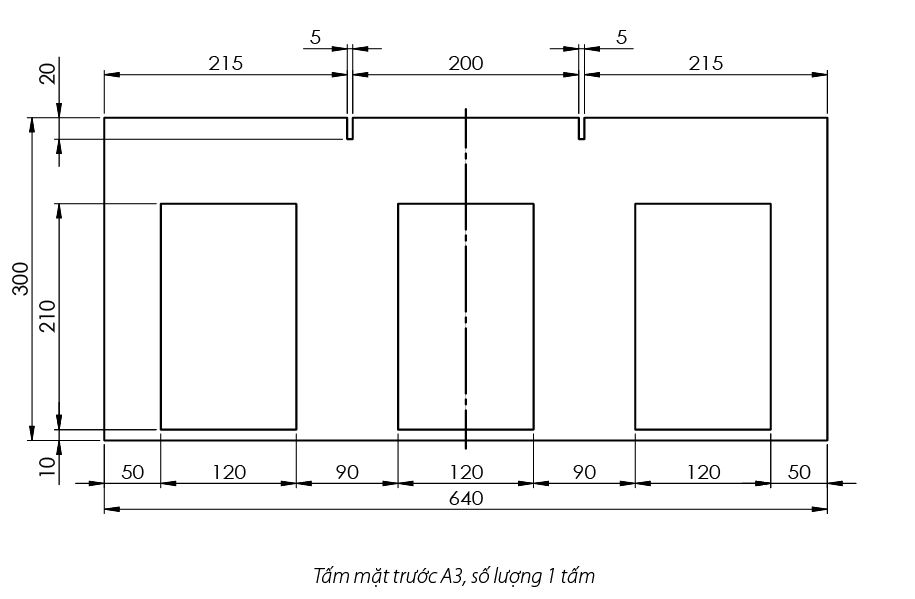 B. 1
C. 3
[Speaker Notes: Bấm chuột vào phương án. Phương án đúng ô đáp án chuyển màu xanh, sai màu vàng.]
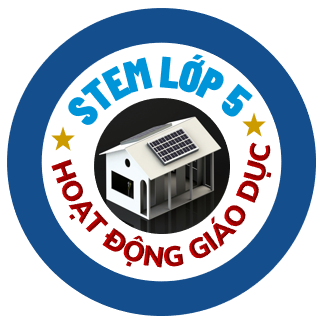 CHỦ ĐỀ 2: NGÔI NHÀ 
ĐIỆN MẶT TRỜI
TRÌNH BÀY
&
BÁO CÁO KẾT QUẢ
Tiết 7
[Speaker Notes: Giới thiệu về nội dung bài học]
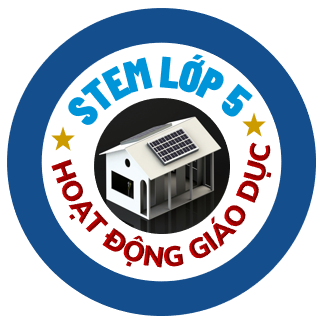 Trình bày và báo cáo kết quả
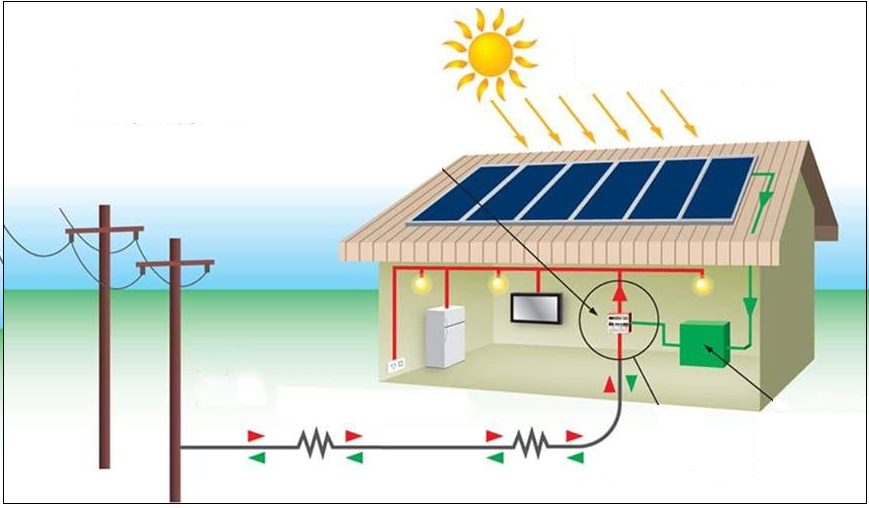 Cả nhóm thống nhất nội dung trình bày
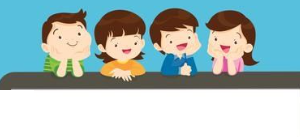 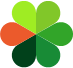 Bước 1
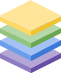 [Speaker Notes: Yêu cầu HS cử thành viên lên trình bày kết quả thực hiện xây nhà và thí nghiệm]
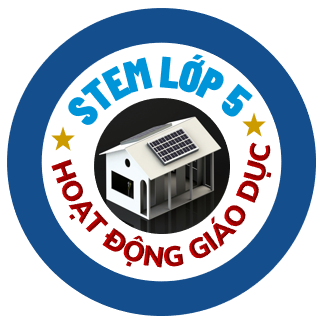 Trình bày và báo cáo kết quả
Nhóm cử một bạn 
trình bày trước nhóm, cả nhóm đặt câu hỏi và góp ý
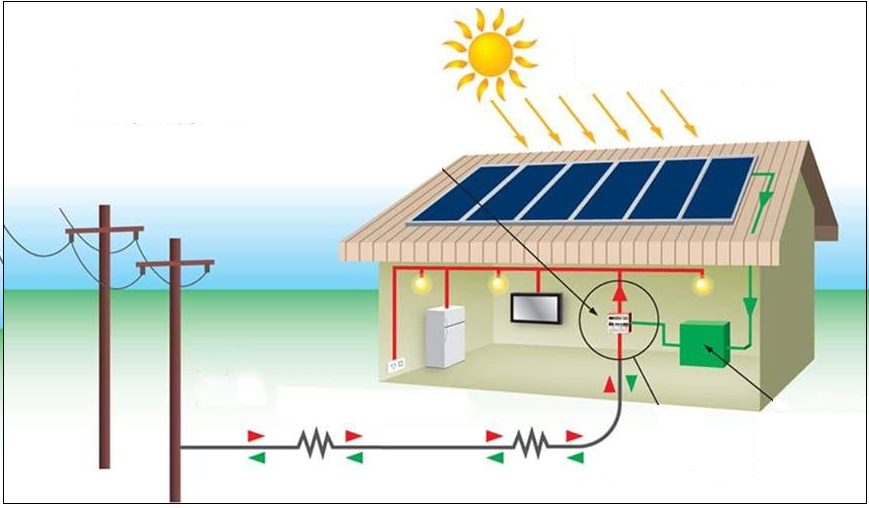 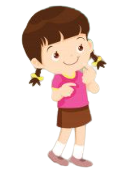 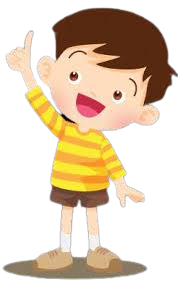 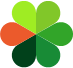 Bước 2
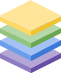 [Speaker Notes: Yêu cầu HS cử thành viên lên trình bày kết quả thực hiện xây nhà và thí nghiệm]
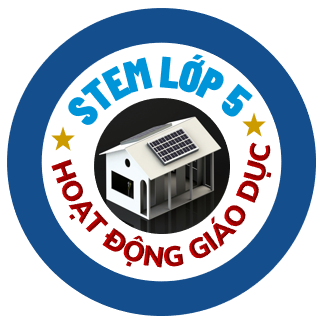 Trình bày và báo cáo kết quả
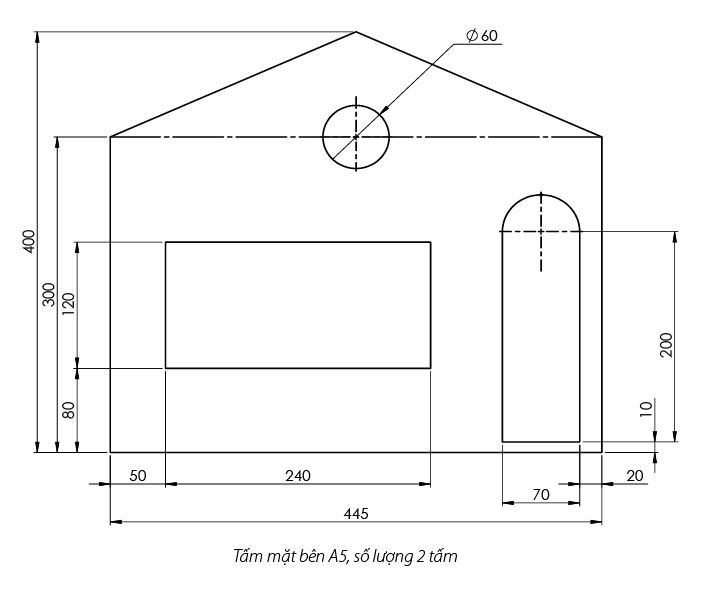 Trình bày bản vẽ và cách tạo ngôi nhà
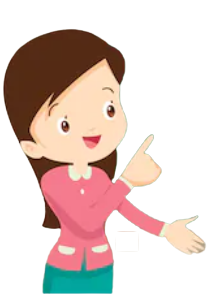 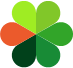 Gợi ý
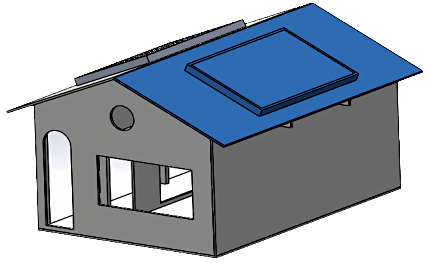 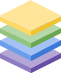 [Speaker Notes: Gợi ý trình tự, nội dung bài thuyết trình]
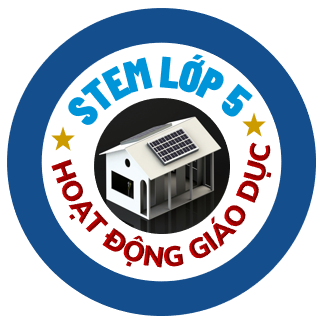 Trình bày và báo cáo kết quả
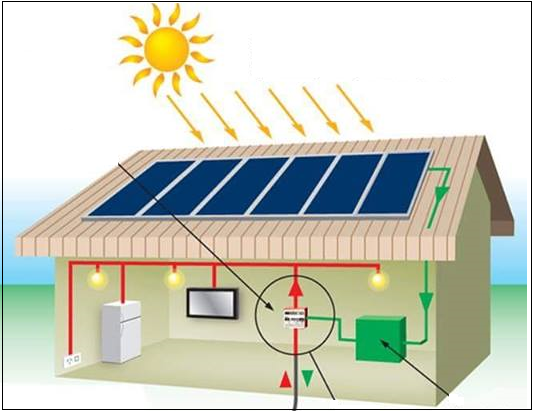 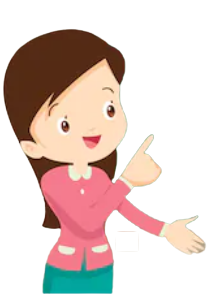 Trình bày cách mắc dây điện, nối dây và bố trí quạt, đèn trong nhà
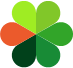 Gợi ý
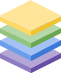 [Speaker Notes: Gợi ý trình tự, nội dung bài thuyết trình]
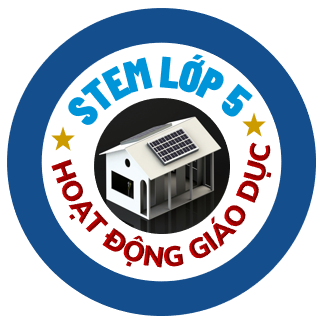 Trình bày và báo cáo kết quả
Trình bày cách xác định được số vôn tối thiểu cần thiết để đèn và quạt hoạt động bình thường
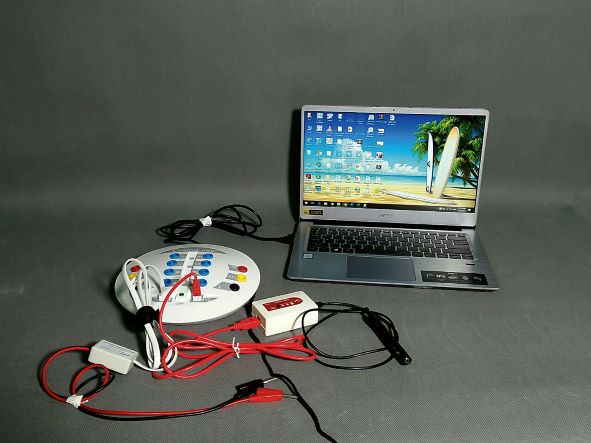 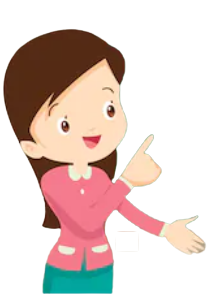 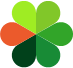 Gợi ý
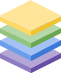 [Speaker Notes: Gợi ý trình tự, nội dung bài thuyết trình]
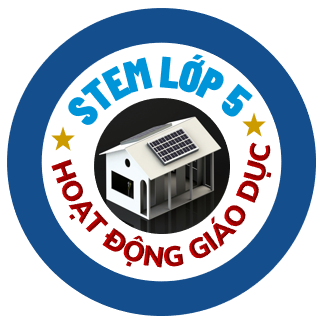 Trình bày và báo cáo kết quả
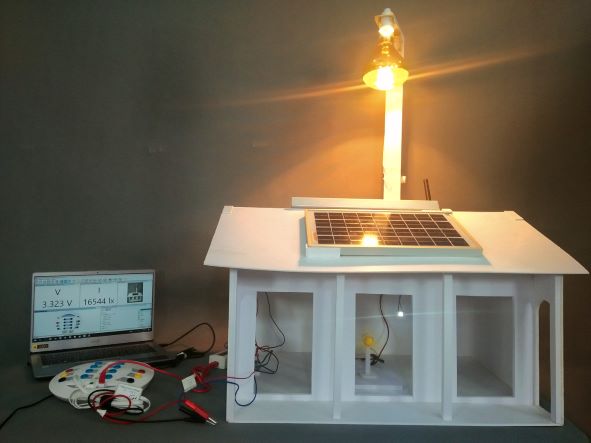 Trình bày các 
khó khăn và hướng 
điều chỉnh để buổi tối có thể có điện thắp sáng
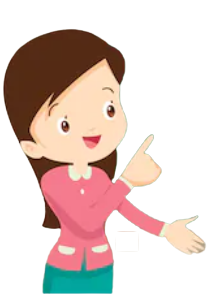 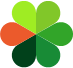 Gợi ý
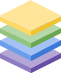 [Speaker Notes: Gợi ý trình tự, nội dung bài thuyết trình]
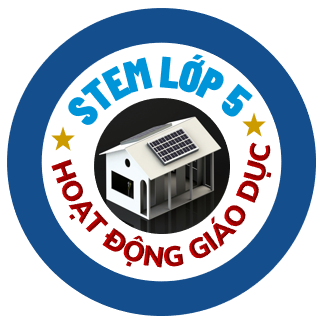 KẾT LUẬN
Bài học STEM Ngôi nhà điện mặt trời giúp các con học được: 
………………………………………………………………………………………..
…………………………………………………………………………………………
Các con có thể tự làm được:
……………………………………………………………………………………….
………………………………………………………………………………………..
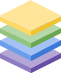 [Speaker Notes: GV tổng kết nội dung chủ đề 2]
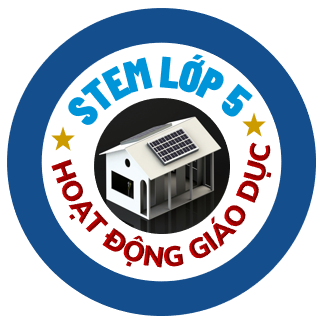 ĐÁNH GIÁ
Các nhóm sử dụng phiếu tự đánh giá để đánh giá nhóm mình và nhóm bạn
Cô đánh giá cả lớp học CHỦ ĐỀ 2
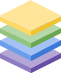 [Speaker Notes: GV phát phiếu đánh giá cho nhóm học sinh, hướng dẫn học sinh thực hiện tự đánh giá và đánh giá các bạn, thu về lưu, so sánh với những lần học sau để thấy sự tiến bộ của hs]
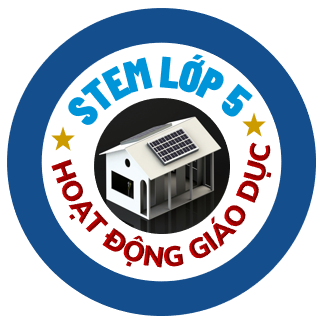 CHỦ ĐỀ 2: NGÔI NHÀ 
ĐIỆN MẶT TRỜI
MỞ RỘNG
Tiết 8
[Speaker Notes: Giới thiệu về nội dung bài học]
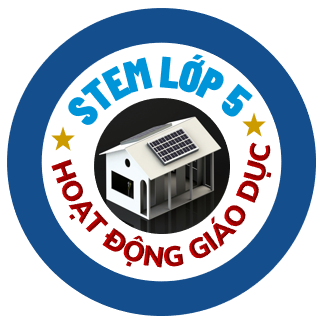 Mở rộng
10 ứng dụng của năng lượng mặt trời phổ biến nhất hiện nay
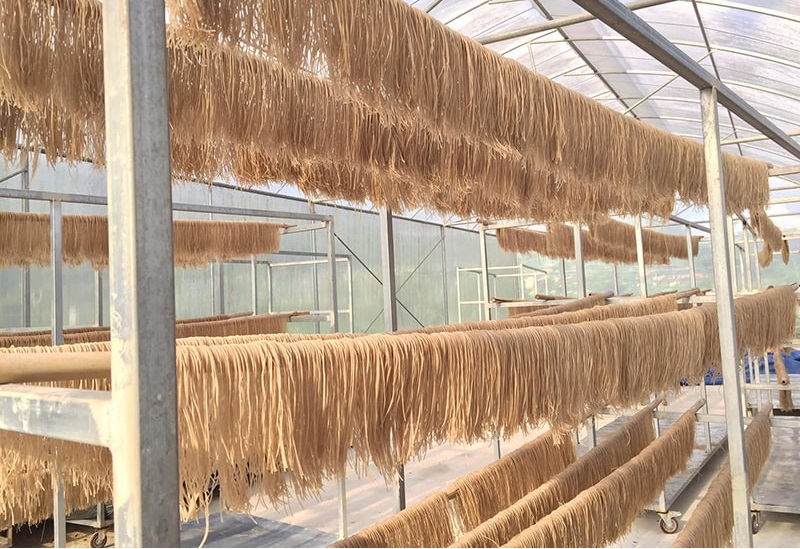 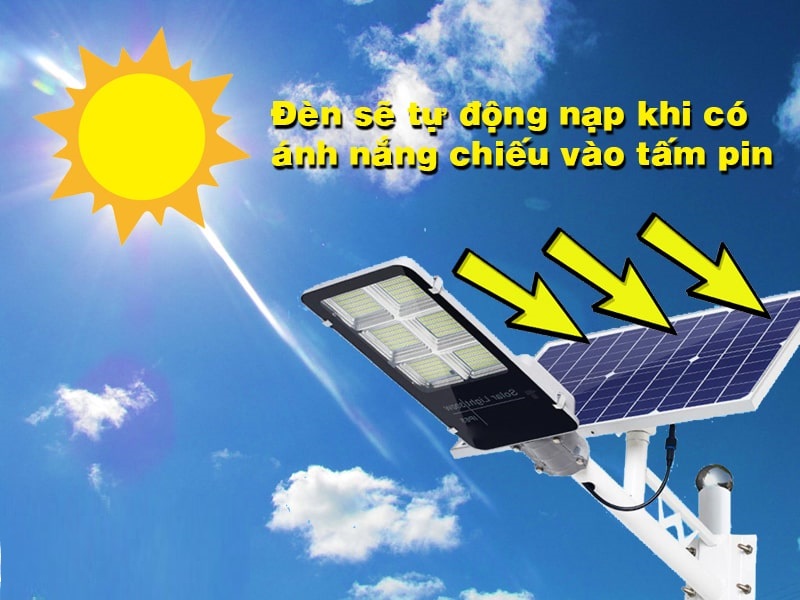 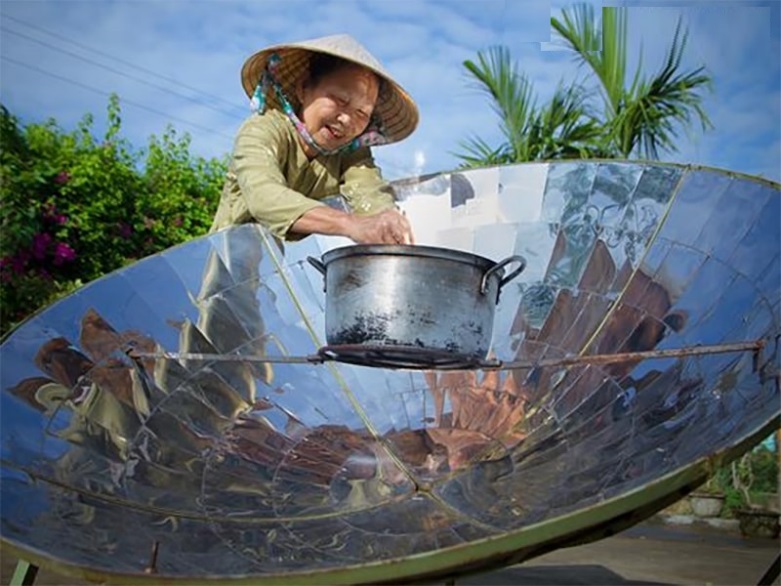 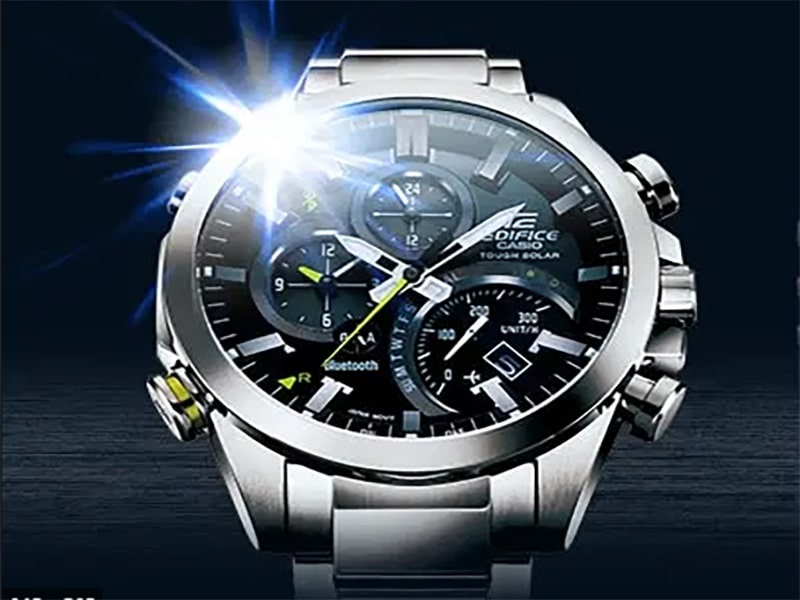 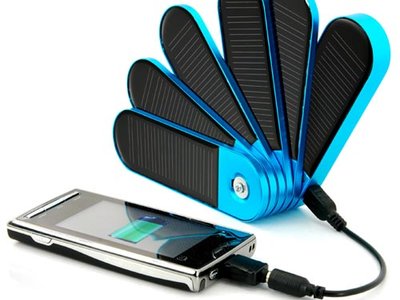 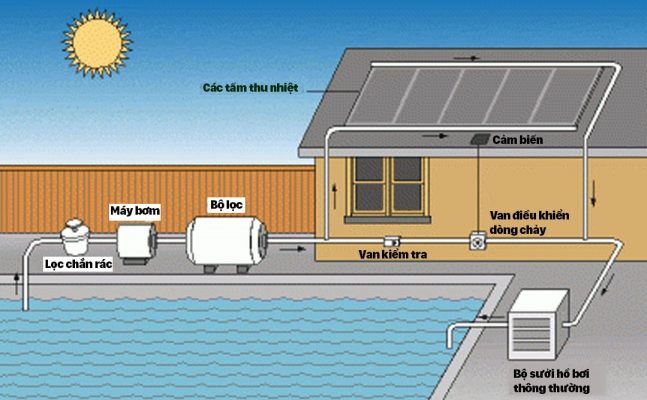 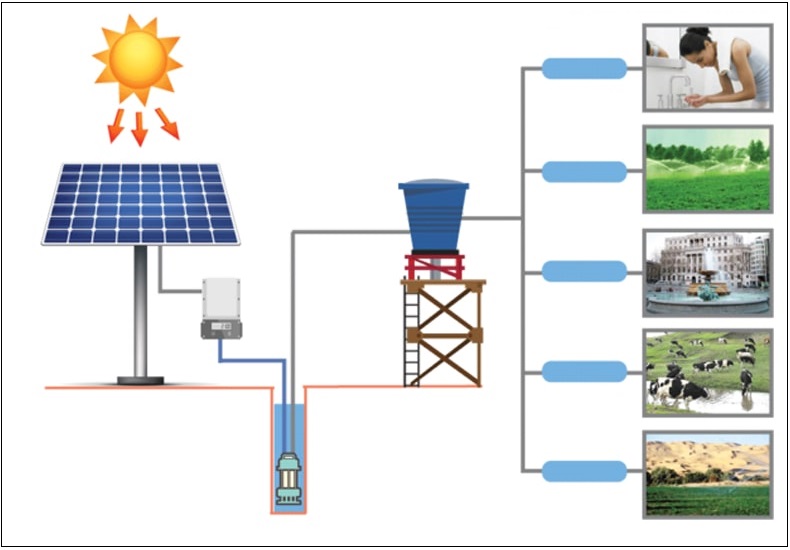 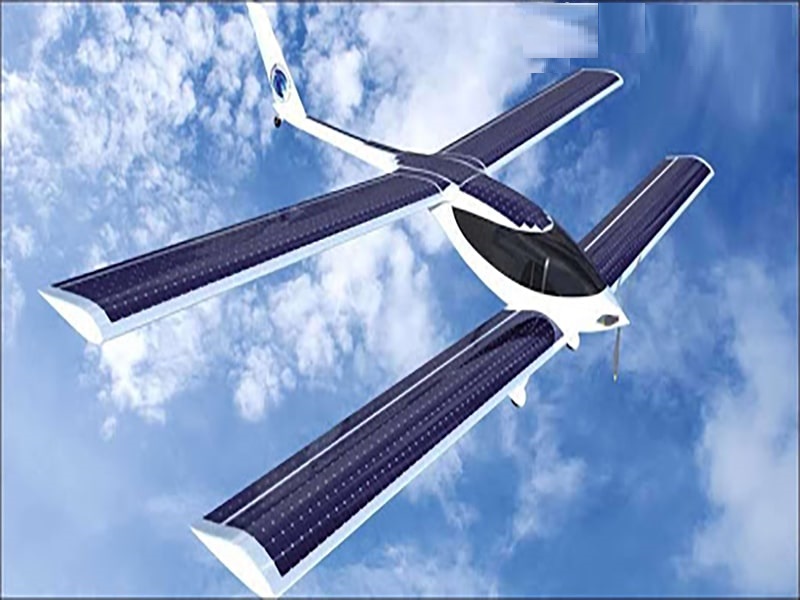 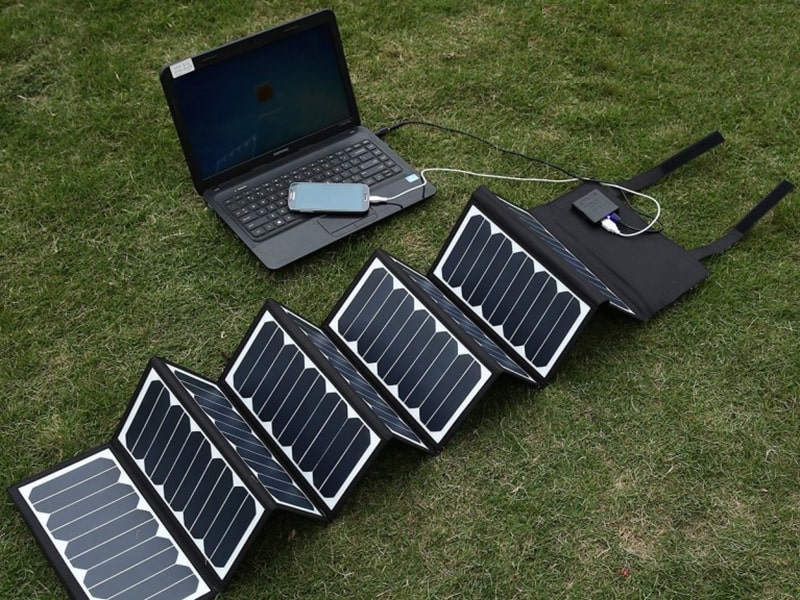 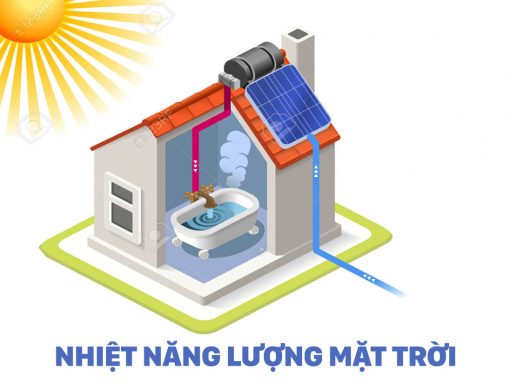 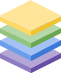 [Speaker Notes: Yêu cầu HS hoàn thiện nội dùng trang 30. GV hướng dẫn thêm cách viết]
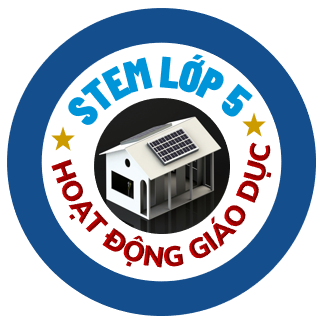 Mở rộng
1. Sản xuất điện từ năng lượng mặt trời
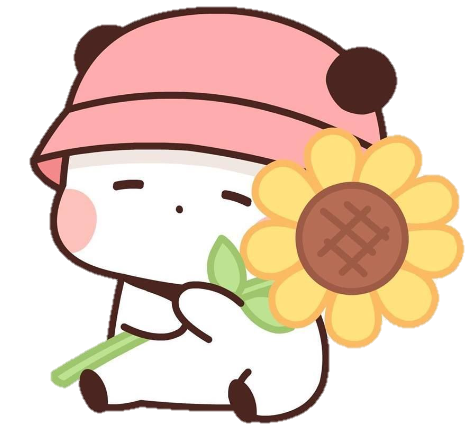 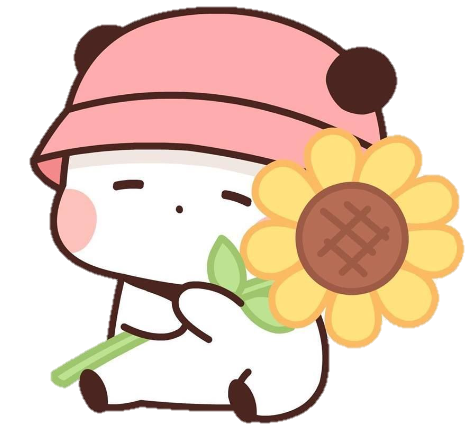 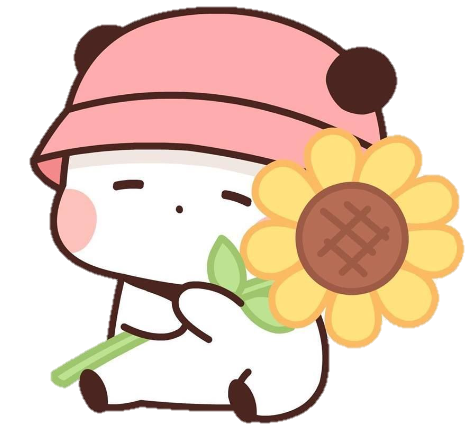 3. Hệ thống sưởi ấm, làm mát và thông gió
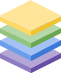 2. Sấy khô các sản phẩm nông nghiệp
[Speaker Notes: Giới thiệu về ứng dụng của năng lượng mặt trời]
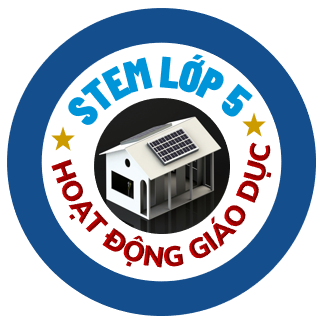 Mở rộng
4. Máy nước nóng năng lượng mặt trời
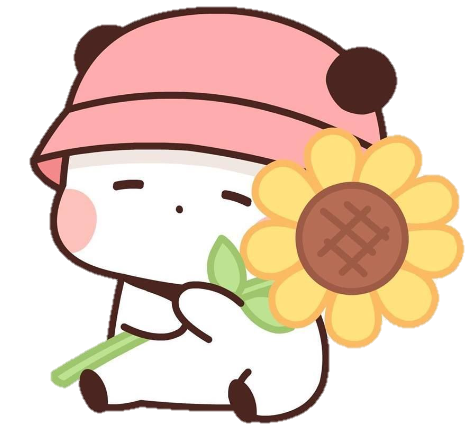 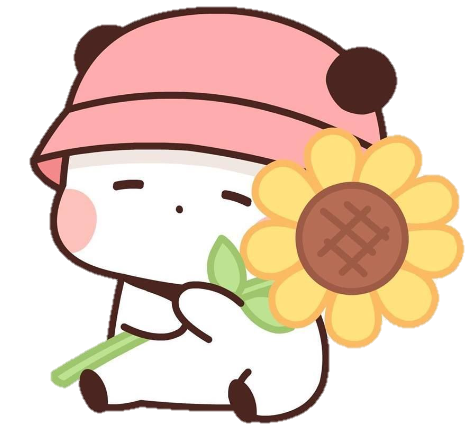 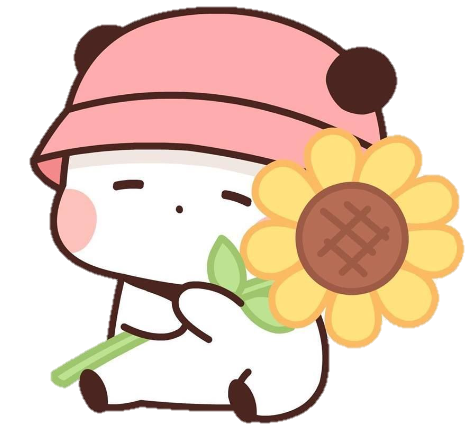 6. Đồng hồ mặt trời
5. Năng lượng cho phương tiện giao thông (máy bay, ô tô, tàu thuyền...)
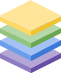 [Speaker Notes: Giới thiệu về ứng dụng của năng lượng mặt trời]
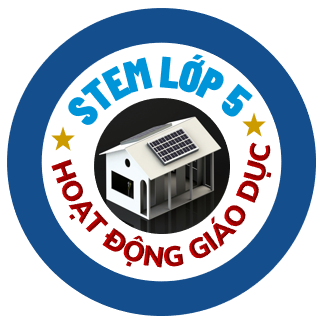 Mở rộng
9. Ứng dụng năng lượng mặt trời trong xử lý nước
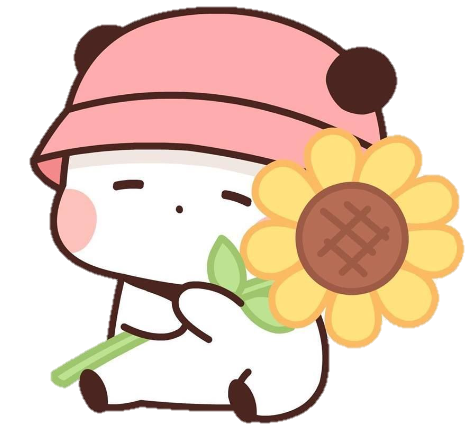 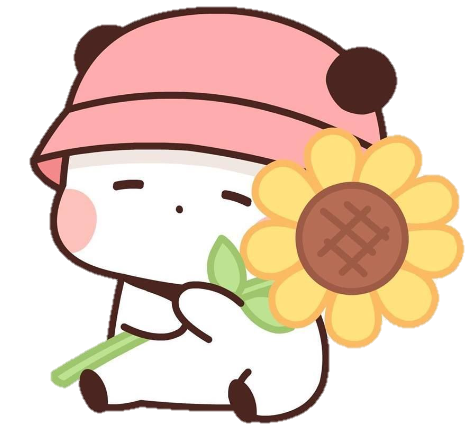 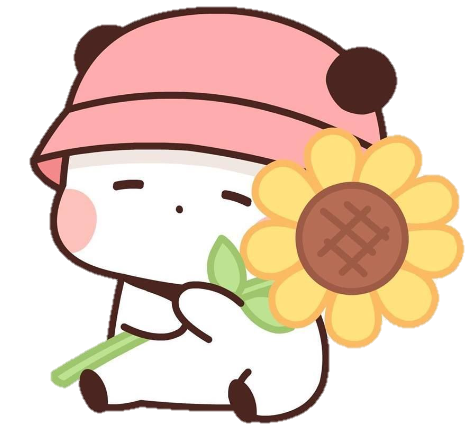 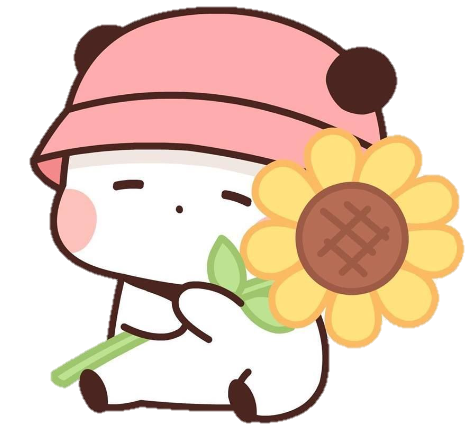 7. Sạc pin năng lượng mặt trời
8. Máy tính xách tay năng lượng mặt trời
10. Ứng dụng của năng lượng mặt trời trong nấu ăn
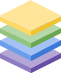 [Speaker Notes: Giới thiệu về ứng dụng của năng lượng mặt trời]
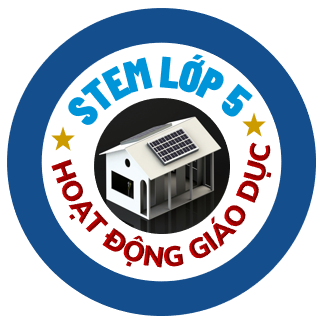 Mở rộng
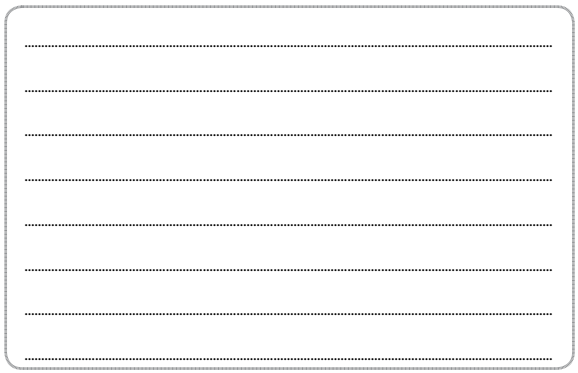 Cả nhóm thống nhất nội dung tuyên truyền cho các bạn và gia đình biết về lợi ích khi
sử dụng điện mặt trời.
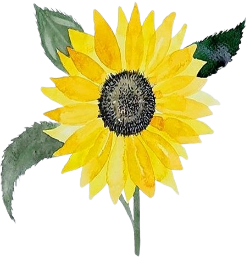 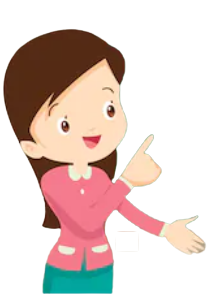 Gợi ý
Hoàn thiện nội dung trang 30
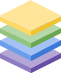 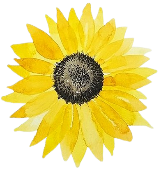 [Speaker Notes: Yêu cầu HS hoàn thiện nội dùng trang 30. GV hướng dẫn thêm cách viết]
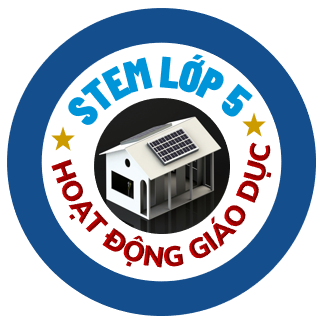 Phụ lục 1
Giải pháp kết hợp 
năng lượng mặt trời 
khi không có điện
Bước 1
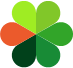 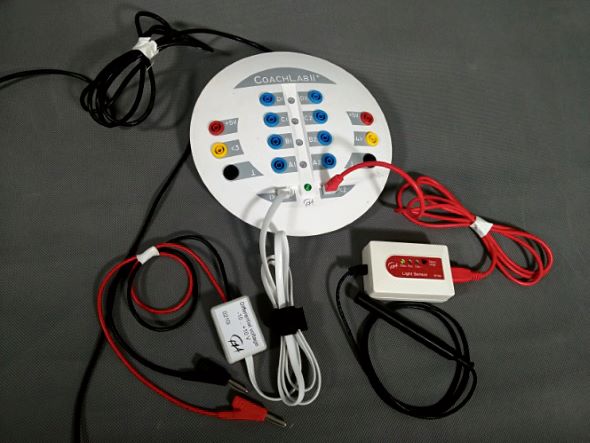 Kết nối cảm biến đo số vôn và cảm biến ánh sáng với thiết bị chuyển đổi CoachLabII
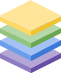 [Speaker Notes: Giới thiều về CoachLabII]
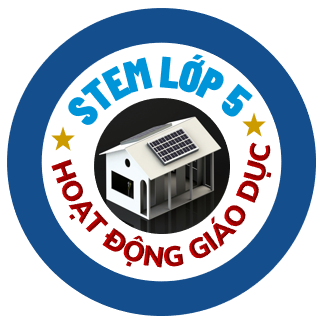 Phụ lục 1
Giải pháp kết hợp 
năng lượng mặt trời 
khi không có điện
Bước 2
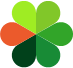 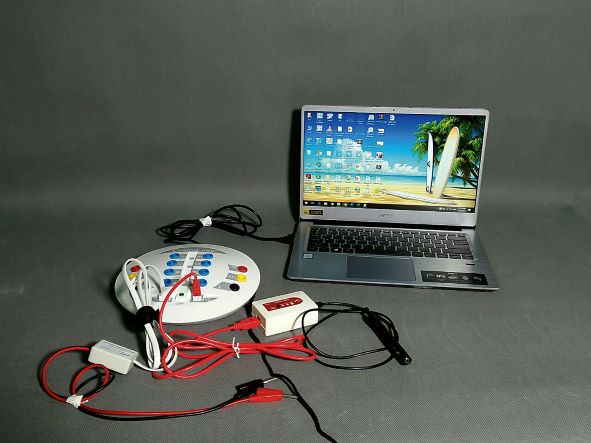 Kết nối bộ chuyển đổi CoachLabII với máy tính, sau đó mở tệp hoạt động “Điện mặt trời 2.cma7”
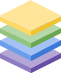 [Speaker Notes: Hướng dẫn cách kết nối CoachLabII với máy tính, cách đo, đọc thông số]
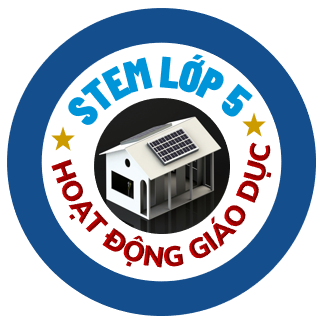 Phụ lục 1
Giải pháp kết hợp 
năng lượng mặt trời 
khi không có điện
Bước 3
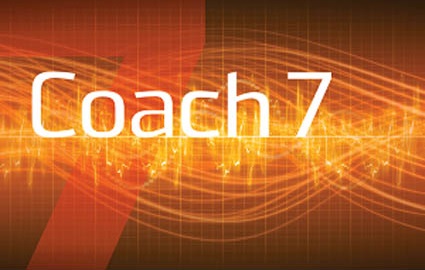 Tìm hiểu các câu lệnh trong tệp hoạt động “Điện mặt trời 2.cma7“
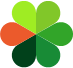 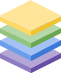 [Speaker Notes: Giới thiệu vầ tệp Điện mặt trời 2.cma7 và các câu lệnh thường gặp]
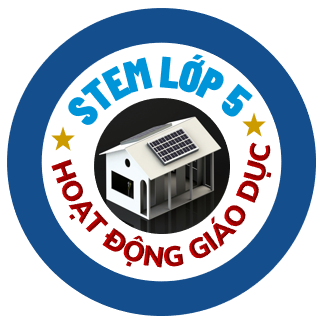 Phụ lục 1
Câu lệnh
Giải thích
Câu lệnh
Giải thích
Else
Nếu số vôn lớn hơn 1,5V
Lặp chương trình
Repeat
Switch (B;Off)
Công tắc B mở
IfVoltage(1) < 1.5 Then
Nếu số vôn nhỏ hơn 1,5V
Switch (A;Off)
Cổng A không xuất điện áp
Switch (B;On)
Công tắc B đóng để chuyển sang nguồn phụ
EndIf
Kết thúc
Switch (A;On)
Nguồn phụ A bật
Until [Esc]
Chương trình chạy đến khi nhấn phím Esc
SetLevel(1;4)
Cổng A xuất mức điện áp ở mức 4
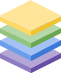 [Speaker Notes: Giới thiệu từng câu lệnh, lấy ví dụ minh họa]
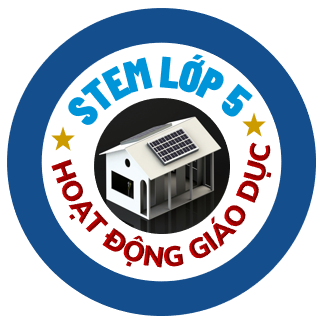 Phụ lục 1
Giải pháp kết hợp 
năng lượng mặt trời 
khi không có điện
Bước 4
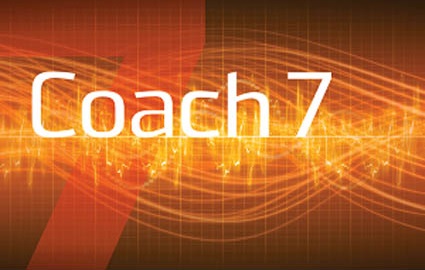 Kích vào nút trên thanh công cụ, cửa sổ chương trình hiện ra, kích chuột
tiếp vào nút trên cửa sổ chương trình để vận hành thử.
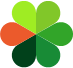 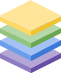 [Speaker Notes: Giới thiệu vầ tệp Điện mặt trời 2.cma7 và các câu lệnh thường gặp]
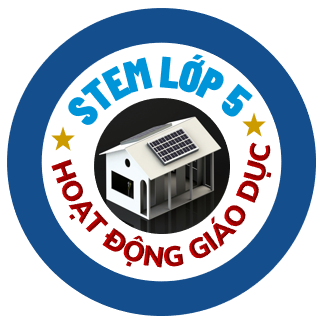 BÀI TẬP VỀ NHÀ
Thực hành với việc để mô hình thí nghiệm dưới ánh mặt trời. Ghi lại số liệu về cường độ, độ sáng, số vôn trong các trường hợp: Buổi sáng, buổi trưa, buổi tối, ngày mưa, ngày nắng...
Đưa ra kết luận về việc sử dụng hệ thống điện mặt trời
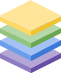 [Speaker Notes: Yêu cầu HS thực nghiệm ngoài trời, tự đánh giá hiệu quả của việc dùng Pin mặt trời. Đề nghị HS tuyên truyền, phổ biến về điện mặt trời cho mọi người]
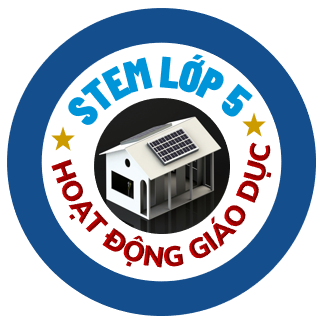 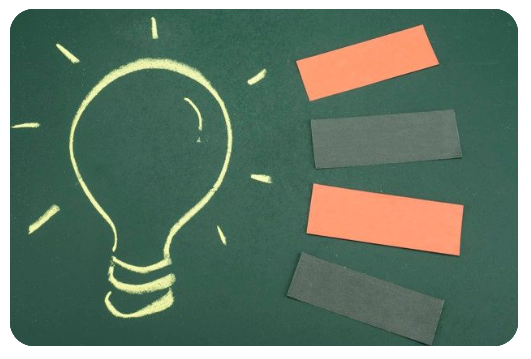 TẠM BIỆT CÁC EM
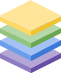 [Speaker Notes: Chào tạm biệt các bạn nhỏ và hẹn gặp lại trong bài học tới.]